Муравьи – санитары леса
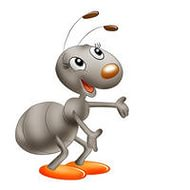 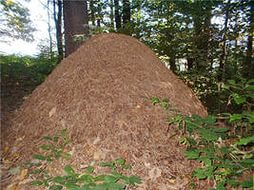 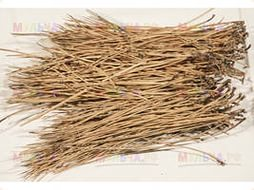 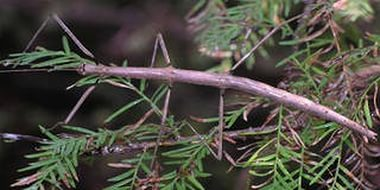 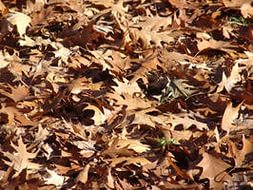 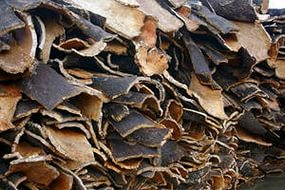 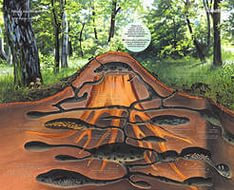 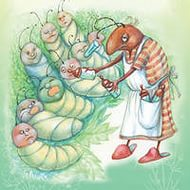 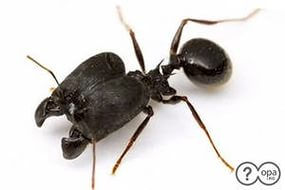 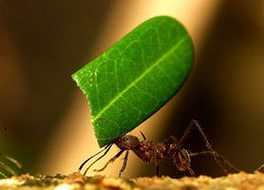 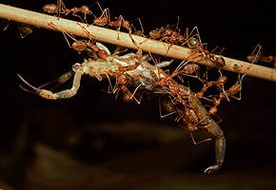 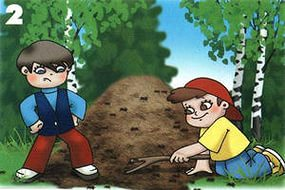 Спасибо за внимание!